MIÉRCOLES DE CENIZA
LECTURA DEL EVANGELIO
ORACIÓN
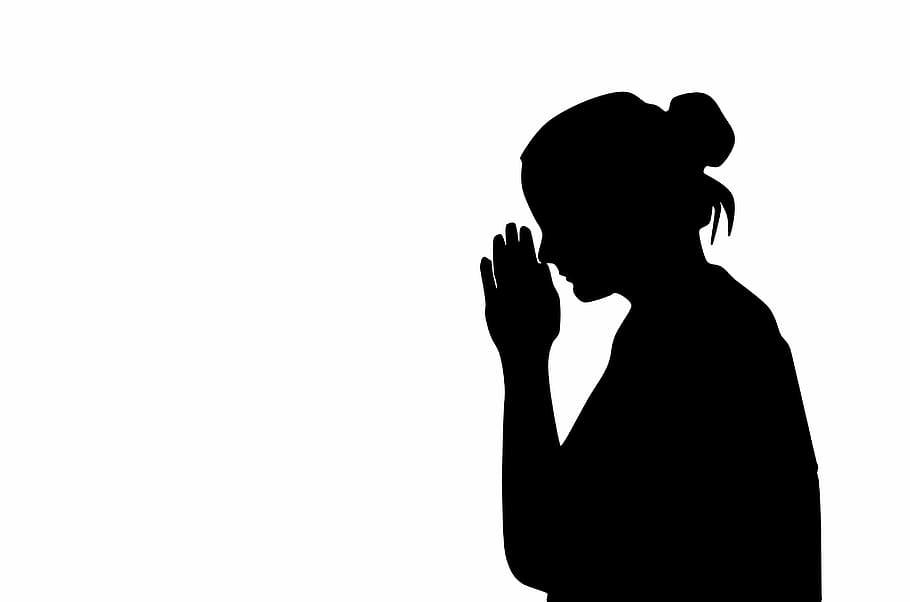 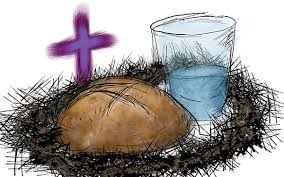 LIMOSNA
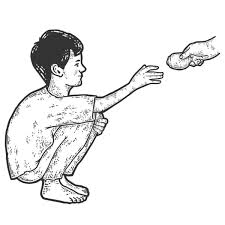 AYUNO
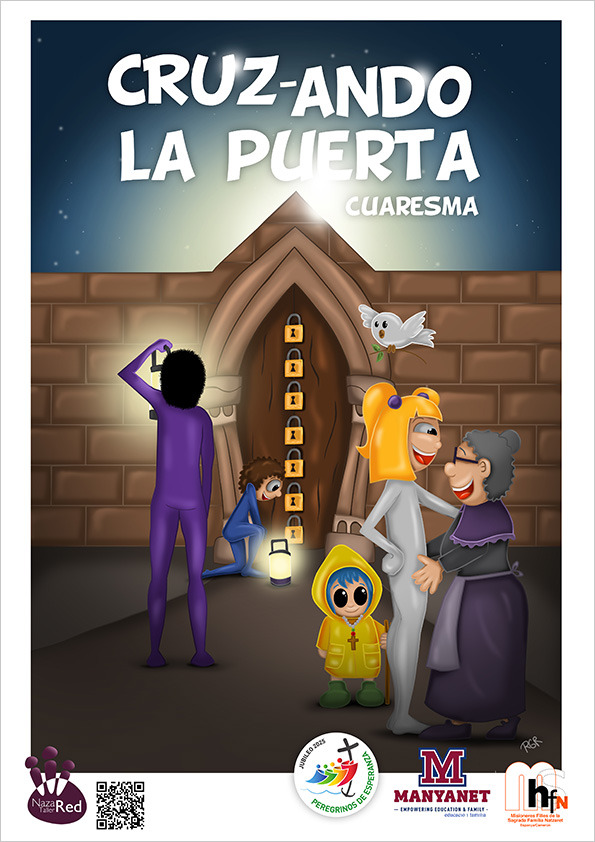 PETICIONES DE PERDÓN
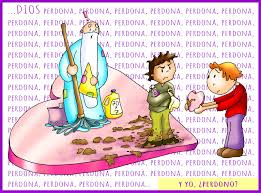 IMPOSICIÓN DE LA CENIZA
PETICIONES
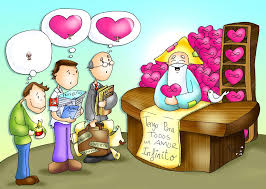 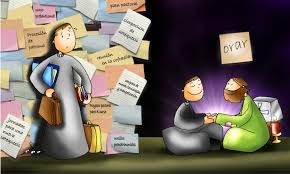 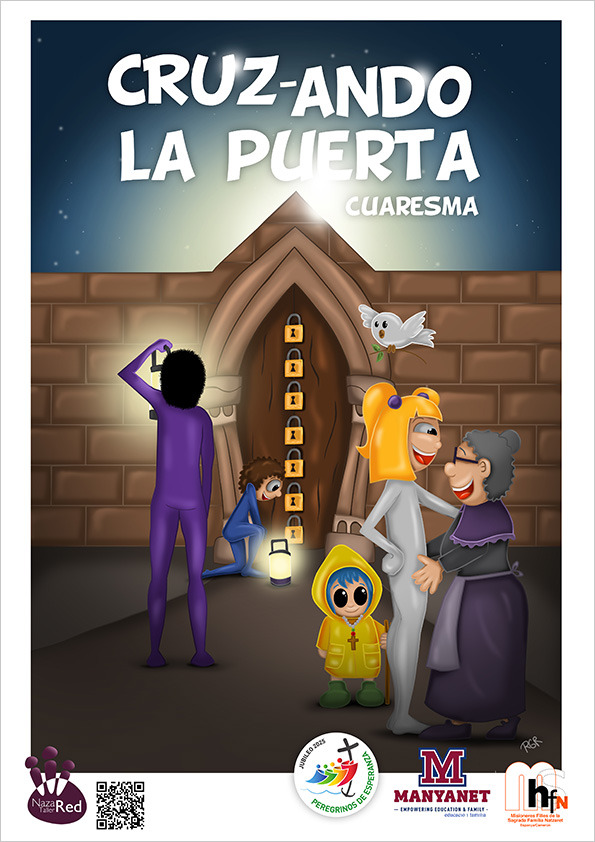